Загадки о дорожных знаках
1.  Хочу спросить у вас, друзья - 
        Ошибиться вам нельзя - 
        Что за знак в моей руке?
        Круг, внутри велосипед.
        Жду я правильный ответ.
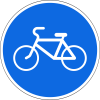 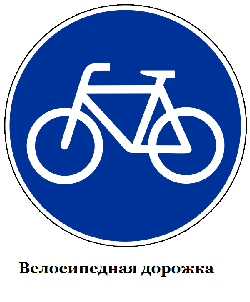 Загадки о дорожных знаках
2. Вот идем по мостовой.
      Отправляемся домой.
      Видим, яркий знак висит
      И о чем-то нам гласит:
      Красный фон, кирпич на нем.
      Отвечаем и не ждем!
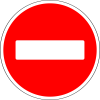 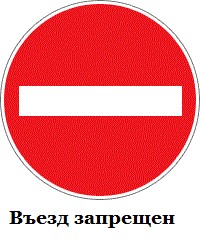 Загадки о дорожных знаках
3. Ну, а это что за знак?
        Нарисован он вот так.
        Отвечайте дружно все.
        Роет землю человек.
        Знак поставлен не на век.
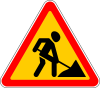 Дорожные работы
Загадки о дорожных знаках
4. Странный знак увидел я,
       Удивился я, друзья,
       В нем и вилка, в нем и нож-
       Просто мимо не пройдешь.
       Подскажите поскорей,
       Что за знак в руке моей ?
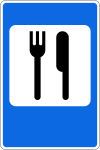 Пункт питания
Загадки о дорожных знаках
5. Вот так знак!
       Глазам не верю:
       Для чего тут батарея?
       Помогает ли движенью
       Паровое отопленье?
       Может быть, зимою вьюжной
       Здесь шоферам греться нужно?
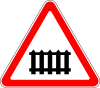 Железнодорожный переезд со шлагбаумом
Загадки о дорожных знаках
6. На дороге пешеходам 
        Делать нечего сейчас.
        Под землею даже площадь
        Перейти гораздо проще.
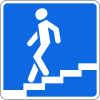 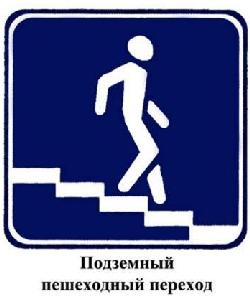 Загадки о дорожных знаках
7.  Это что за чудо-юдо,      Два горба, как у верблюда?      Треугольный этот знак      Называется он как?
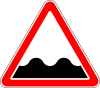 Неровная дорога
Загадки о дорожных знаках
8. Белый треугольник, красная кайма.   Чудный паровозик   С дымом у окна.   Этим паровозиком правит дед-чудак.   Кто из вас подскажет,   Что это за знак?
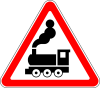 Железнодорожный переезд без шлагбаума